Activity 4: Critically Reading the AbstractStudent Learning Objective: The student will apply practical critical reading skills in order to distinguish primary and secondary empirical research studies.
ACRL Framework 6. Searching as Strategic Exploration
	
	6.3 Utilize divergent and convergent thinking when searching.
	6.4 Match information needs and search strategies to search tools.
	6.5 Design and refine needs and search strategies, based on search results.


APA Guidelines 
	2.2c Identify and navigate psychology databases and other legitimate 	sources of 	psychology information.


Critical reading pedagogy: narrative text, define vocabulary, key phrases for secondary and primary
Tools for Instruction
Key phrases/terms in abstract  to help identify secondary research articles:
Key phrases/terms in abstract  to help identify primary research articles:
In this study we examined…

The current study….

The aim of the present study…

The study sample was..

Participants studied were…

We investigated..

Subjects were recruited…
Secondary data analysis…

National Suicide Data…

National data from…

National data…

Data obtained…

National survey…

Set of secondary…
Tools for Instruction
Primary Research Studies
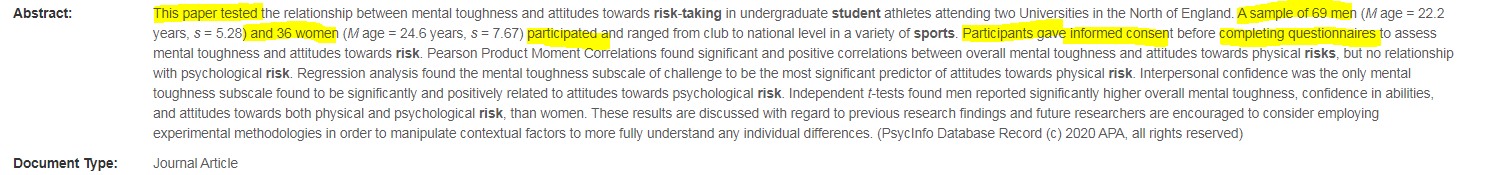 Secondary Data/Secondary Studies
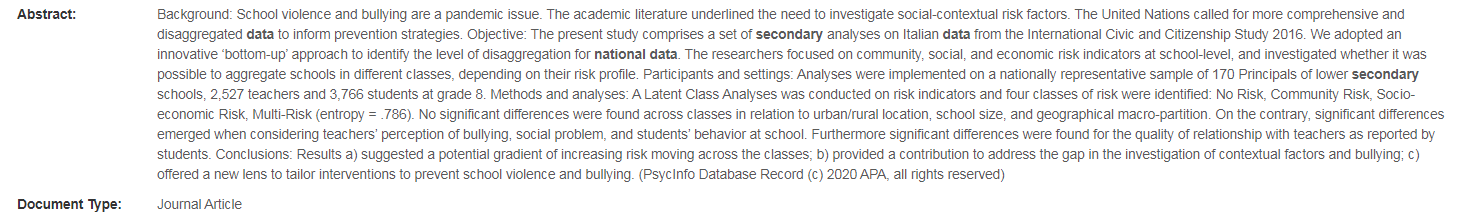 Learning Activity
Select any topic and do a basic key word search on the topic.
Limit to Methodology: empirical studies
Limit to document type: scholarly journal articles

Critically read the abstract for key phrases and determine if:

The article is a primary research study.
The article is a secondary research study.
3)What were your clues to help determine the above?
4)How can you confirm? 
5) Share your findings with the class/and or email the citation, abstract and your reasoning to your professor.